Infant Feeding:
The Fragile and Typically Developing Infant
Objectives
At the conclusion of this module, the learner will be able to:
Give two reasons why feeding a premature infant may be a difficult task
Describe three ways an infant is challenged physiologically when feeding 
State the three main therapeutic interventions a caregiver can implement to support bottle feeding
List two indicators of when a modified swallow study may be warranted
Review of Normal Development
Sensory Development	
Fetal Period:
Be aware of gestational age (GA) vs. chronological age (CA) to help you understand where the baby is in development.
Cech & Martin, 2002
Review of Normal Development
Motor Development
   Fetal Period:
Oral feeding can begin as early as 32 weeks when sucking bursts and pauses are observed. Supports for successful feeding are often required.
Ianniruberto A, et al., 1981
Hack, et al., 1985
Daniels, et al., 1986
Review of Normal Development
Motor Development
   Postpartum:






If they are not sitting, they are not munching.  If they are not crawling, do not expect lateralization.
Morris & Klein, 2000
Under the Microscope…
Feeding is a multi-system, coordinated event that involves all organs, muscles, and senses.

Breathing is the body’s first priority.  In order to eat, the body must feel good.

Skills to eat must come first.  If there is a negative feedback loop, 
skills will not be developed, and no matter how “hungry” they are, 
they will not eat.  This is true for infants, toddlers, and adults.

If a child is not eating, there is a REASON.  Therapy/supports may help address some areas, but will not always fix the problem.
Groher & Crary, 2015
All That Hinders (Inclusive of but not limited to…)
Younger age at first feeding (32 weeks versus 38 weeks)
Decreased time of development of the cortex = decreased coordination for Suck Swallow Breathe pattern
Anatomical/Physical Illnesses: 
Cleft Lip/Palate, Pierre Robin sequence, Laryngo/Tracheomalacia
Respiratory illnesses: 
BPD (Bronchopulmonary dysplasia), Increased work of breathing
Gastrointestinal issues:
NEC (Necrotizing enterocolitis)
GERD, Poor synactive organization
Cardiologic Abnormalities:
PDA (Patent ductus arteriosus), Poor endurance for the work of feeding
Neurologic Abnormalities: 
IVH (Intraventricular Hemorrhage), HIE, Possible high risk of aspiration
Groher & Crary, 2015
All Experiences Matter…
Every feeding experience is a chance for learning.  Are we teaching stress, discomfort, and alarm OR relaxation, safety, and security?
Learning happens in relationship. Watch baby’s behavior and respond!
Setting Up for Success
Before feeding, ensure the infant will be able to maintain regulation/stability as the body is challenged: 
A change in blood sugar
A change in insulin
Auditory stimuli
Visual stimuli
Digestion
Physical activity/demands (respiration, flexion)

When you eat, the body must maintain normal functioning.

If at rest, the infant is stable, it is a good sign they may be challenged to orally feed.
Setting Up for Success
Best practice is:

Quality feeds NOT quantity of feeds


This is known as infant-driven or cue-based feeding.
Baby Steps
Ensure a foundation of supported skill before demanding performance.  QUALITY leads to  QUANTITY
If baby is stressed, hormones are released that could negatively affect the gut and digestion.
Assess: 
At rest  ensure stability
Physical stimulation (moved from bed to being held)  ensure stability
Introduce oral stimulation (pacifier, gloved finger)  ensure stability
Challenge with PO feeding  ensure stability and introduce supports if needed
Skill supports efficiency and efficiency supports endurance
Browne & Ross, 2011
Therapeutic Supportsfor the Bottle Fed Infant
Nipple change – slow the flow – the least invasive support and the easiest to train caregivers with (Ross & Philbin, 2011)
Studies show single-use disposable nipples have a high variability in flow regardless of supposed flow designations (Jackman, 2013)
A commercially available nipple will provide a higher reliability in regulatory flow rates
Positioning (Clark, 2007; Park, et al., 2014)
Upright, semi-reclined
Side-lying, elevated or flat
Pacing (This strategy requires strict parent training and should be the last level of interventional supports introduced) (Brown, et al., 2014)
Regulated: PROACTIVELY pacing to keep baby in a rhythm
Rested: REACTIVELY pacing when baby loses stability
Therapeutic Supportsfor the Bottle Fed Infant
More on Pacing…3 ways to achieve it
Gently lower the bottom of the bottle shifting the liquid out of the nipple while in the central tongue groove.  Do not raise again until baby has paused to breathe.
Gently lower the bottom of the bottle shifting the liquid out of the nipple while moving the nipple out of the central tongue groove (onto the side of baby’s mouth).
Remove the bottle completely from the infant’s mouth.  This is especially necessary if using a Specialty Feeder as there is no way to pace with a valve.
Thickening
There are no perfect thickeners for modifying formula or breastmilk.  Only about 50% of children in 5 studies demonstrated improvement in aspiration when a thickening agent was introduced. (Gosa et al., 2011)
The medical effects of thickening are steep including obesity, poisoning, and a high risk of NEC.  Use with caution! (Huang, et al., 2002; Woods, et al., 2012; Gosa & Corkins, 2015)
Therapeutic Supportsfor the Breastfed Infant
Use breastmilk for oral care to reduce bacteria and illness from ventilators.
Kangaroo Mother Care (Nyqvist, et al., 2010)
Excellent for breast exploration – to be completed when infant is able to self-regulate.
To ensure parent involvement and importance, attempt breastfeeding first if mother wishes to breastfeed. (Pineda, 2011)
Infants are more regulated with breastfeeding. (Goldfield et al., 2006)
Non-Nutritive breastfeeding can begin as early as 27-28 weeks GA.
For slower flow:
Have mother hand express or pump through first milk ejection reflex (let down).
Assume a reclined position.
Attempt a breast shield.
Therapeutic Supportsfor the Breastfed Infant Cont’d
Breast Shields
Support latching from a sensory standpoint.  The artificial nipple fills the infant’s oral cavity and allows a better latch.
Supplemental Nursing Systems
Commercial or home made
Will need to have mom express (hand or pump) to ensure adequate milk supply
Cup Feeding (Yilmaz, et al., 2014)
To be completed by an experienced feeder
Reasons to Stop a Feeding
If the infant is no longer able to self-regulate or has lost stability
This may look like tachycardia/tachypnea/apnea/bradycardia/color change/increased nasal or chest congestion or other signs/symptoms of aspiration
If the infant is no longer able to engage in the feeding
If the baby has gone to sleep (may not be sleepy but instead may be withdrawing from the overwhelming activity of feeding)
If the infant truly fatigues
The infant is unable to support a safe swallow any longer, which could look like pursed lips, no labial seal around the nipple, tongue elevated to the alveolar ridge
If the infant is truly satiated
Thoyre, et al., 2012
Browne & Ross, 2011
Infant Signs & Symptoms of Aspiration
In addition to the well-known signs and symptoms of aspiration, for infants, it can also include:
Apnea during swallowing
Sneezing
Color changes around the eyes
History of frequent URI’s
Unexplained FTT
Decreased responsiveness during feeding
Loss of liquid from mouth
Prolonged/incomplete feeding times
Limited volumes
Vomiting
Weight loss or lack of appropriate weight gain
Fraker & Walbert, 2003
When to Refer For a VFSS
Poor respiratory history
Any signs or symptoms of aspiration noted at bedside
Slow weight gain/FTT
Prior documentation of diagnosis with known swallow dysfunction
If a child has been NPO and the caregiver/doctor/therapist desires to begin feeding PO
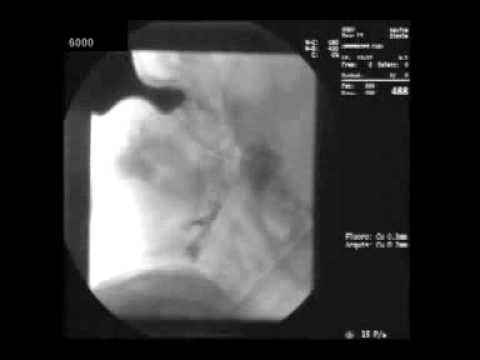 Hiorns, M.P. & Ryan, M.M. Pediatr Radiol (2006) 36: 911. https://doi.org/10.1007/s00247-006-0124-3
What About NPO?
There is some literature addressing oral motor stimulation strategies in therapy
In the NICU population (the dysregulated infant), the evidence for the use of OMEs is poor.  The exception is the nipple/pacifier to increase positive oral experiences and endurance.
In addition, the literature supports negative outcomes when Oral Motor Exercises were introduced and stability was poor.  (Lessen, 2011, Lau et al., 2012, Zhang, 2014)
When the infant is regulated, positive experiences with OMEs have been proven as helpful for feeding and motor planning and have suggested a shorter time to full oral feeds.
(Bingham, et al., 2010; Harding, 2006; Pinelli & Symington, 2005)
Take Away = Pair positive OM experiences (pacifier, exercises, etc.) with G-tube or NG-tube feedings to increase positive OM and gut sensation assimilation
Resources…Your Next Steps
Catherine Shaker courses “NICU Swallowing and Feeding”
The SOFFI Method by Erin Ross Ph.D, CCC-SLP
www.Educationresources.com – search for NICU courses
www.Healthychildren.cc 
www.Drbrownsbaby.com/medical/webinars
Joan Arvedson’s course: Solving Complex Pediatric Feeding and Swallowing Problems
Kristi Brackett course: CAN-EAT Approach and blog: www.Pediatricfeedingnews.com
http://Neonataltherapists.com  - National Association of Neonatal Therapists
References
Bingham, P., Ashikaga T., & Abbasi S. Prospective study of non-nutritive sucking and feeding skills in premature infants. Archives of Disease in Childhood. Fetal and Neonatal Edition 2010;95(3):F194-200.
Brown, L., Pickler, R., & Wetzel, P. (2014). Maternal attention and preterm infant feeding. Journal For Specialists In Pediatric Nursing, 19(3), 257-265. Retrieved May 8, 2018.
Browne, J., & Ross, S. (2011). Eating as a neurodevelopmental process for high-risk newborns. Clinics in Perinatology, 38(4), 731-743. Retrieved May 3, 2018.
Cech, D., & Martin, S. (2002). Functional movement development: Across the life span (2nd ed.). Philadelphia: W.B. Saunders. 
Clark, L., Kennedy, G., Pring, T., & Hird, M. (2007). Improving bottle feeding in preterm infants: Investigating the elevated side-lying position. Infant, 3, 154-158.
Daniels, H., Casaer, P., Devlieger, H., & Eggermont, E. (1986) Mechanisms of feeding efficiency in preterm infants. Journal of Pediatric Gastroenterology and Nutrition, 5, 593-596.
Fraker, C., & Walbert, L. (2003). Evaluation and treatment of pediatric feeding disorders: From NICU to childhood. Temecula, CA: Speech Dynamics.
Groher, M., & Crary, M. (2015). Dysphagia: clinical management in adults and children. Elsevier Health Sciences.
Goldfield, E., Richardson, M., Lee, K., & Margetts, S. (2006). Coordination of sucking, swallowing, and breathing and oxygen saturation during early infant breastfeeding and bottle feeding. Pediatric Research, 60(4), 450-455. Retrieved May 22, 2018.
Gosa, M., & Corkins, M. (2015). Necrotizing enterocolitis and the use of thickened liquids. Perspectives on Swallowing and Swallowing Disorders, 24, 44-49. Retrieved May 9, 2018.
Gosa, M., Schooling, T., & Coleman, J. (2011). Thickened liquids as a treatment for children with dysphagia and associated adverse affects. ICAN: Infant, Child, and & Adolescent Nutrition, 3(6), 344-350. Retrieved May 9, 2018.
Hack, M., Estrabrook, M., & Robertson, S. (1985). Development of sucking rhythm in preterm infants. Early Human Development, 11, 133-140.
Harding C., Law, J., & Pring, T. (2006). The use of non-nutritive sucking to promote functional sucking skills in premature infants: An exploratory trial. Infant, 2(6):238-43.
Herbert, M. (2003). Typical and atypical development: From conception to adolescence. Malden, MA: Blackwell.
Huang, R., Forbes, D., & Davies, M. (2002) Feed thickener for newborn infants with gastro-oesophageal reflux. Cochrane Database of Systematic Reviews 2002, Issue 3. Art. No.: CD003211. DOI: 10.1002/14651858.CD003211.
Ianniruberto, A., & Tajani, E. (1981). Ultrasonographic study of fetal movements. Seminars in Perinatology, 5(2), 175-181. Retrieved May 3, 2018.
Jackman K. (2013). Go with the flow: Choosing a feeding system for infants in the neonatal intensive care unit and beyond based on flow performance. Newborn & Infant Nursing Reviews, 13, 31–34. doi:10.1053/j.nainr.2012.12.003
Lau, C., Fucile, S., Gisel, E.G. (2012). Impact of nonnutritive oral motor stimulation and infant massage therapy on oral feeding skills of preterm infants. Journal of Neonatal –Perinatal Medicine, 5, 311-317. Retrieved May 22, 2018.
References (cont’d)
Lessen, B. (2011). Effect of the premature infant oral motor intervention on feeding progression and length of stay in preterm infants. Advances in Neonatal Care: Official Journal of the National Association of Neonatal Nurses, 11(2), 129-139. Retrieved May 22, 2018
Morris, S., & Klein, M. (1987). Pre-feeding Skills: A comprehensive resource for feeding development. Tuscon, Ariz: Therapy Skill Builders.
Nyqvist, K., et al. (2010). State of the art and recommendations. Kangaroo mother care: Application in a high-tech environment. Acta Pediatrica, 99(6), 812-819. Retrieved May 22, 2018.
Park, J., Thoyre, S., Knafl, G., Hodges, E. & Nix, B. (2014). Efficacy of semi-elevated side-lying positioning during bottle-feeding of very preterm infants. Journal of Perinatal & Neonatal Nursing, 28, 69-79.
Pineda, R. (2011). Predictors of breastfeeding and breastmilk feeding among very low birth weight infants. Breastfeeding Medicine: The Official Journal of the Academy of Breastfeeding Medicine, 6(1), 15-19. Retrieved May 22, 2018.
Pinelli J, & Symington A. (2005). Non-nutritive sucking for promoting physiologic stability and nutrition in preterm infants. Cochrane Database of Systematic Reviews, Issue 4. [DOI: 10.1002/14651858.CD001071.pub2]
Ross, E., & Philbin, K. (2011). The SOFFI Reference Guide: Text, Algorithms, and Appendices: A Manualized Method for Quality Bottle-Feedings. Journal of Perinatal & Neonatal Nursing, 25(4), 349-357. Retrieved May 3, 2018.
Thoyre, S., Holditch-Davis, D., Schwartz, T., Melendez-Roman, C., Nix, W. (2012). Coregulated approach to feeding preterm infants with lung disease: effects during feeding. Nursing Research, 61(4), 242-251. Retrieved May 22, 2018.
Woods, C. W., Oliver, T., Lewis, K., & Yang, Q. (2012). Development of necrotizing enterocolitis in premature infants receiving thickened feeds using SimplyThick®. Journal Of Perinatology: Official Journal Of The California Perinatal Association, 32(2), 150-152. Retrieved May 11, 2018.
Yilmaz, G., Caylan, N., Karacan, C.D., Bodur, l., & Gokcay, G. (2014). Effect of cup feeding and bottle feeding on breastfeeding in later preterm infants: A randomized controlled study. Journal of Human Lactation: Official Journal of International Lactation Consultant Association, 30(2), 174-179. Retrieved May 22, 2018.
Zhang, Y., Lyu, T., Hu, X., Shi, P., Cao, Y., & Latour, J. (2014). Effect of nonnutritive sucking and oral stimulation on feeding performance in preterm infants: A randomized controlled trial. Paediatric Critical Care Medicine, 15(7):608-14.